Geography 2153 – Fall 2013
Environment, Economy and Society
Agroecosystems and Food
(Ch 6)
Jamie Baxter
Baxter Geog 2153
1
10/20/2015 8:01 AM
Outline
Agroecosystems and Food
Agriculture in Canada
Human activities on agricultural land
Agricultural land (mis)management
Options for change
Canada’s world EPI ranking
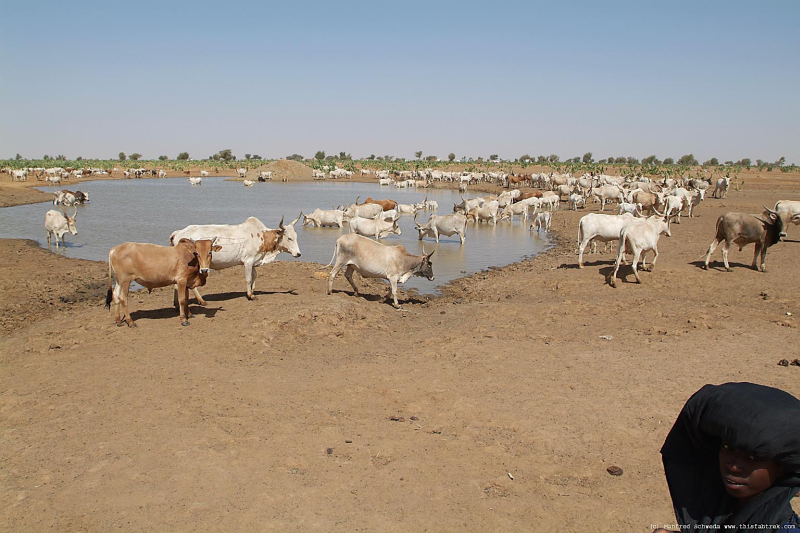 Sahel - desertification is one of the greatest worldwide challenges given the social and economic pressures to farm marginal lands
Baxter Geog 2153
2
10/20/2015 8:01 AM
Agriculture in Canada
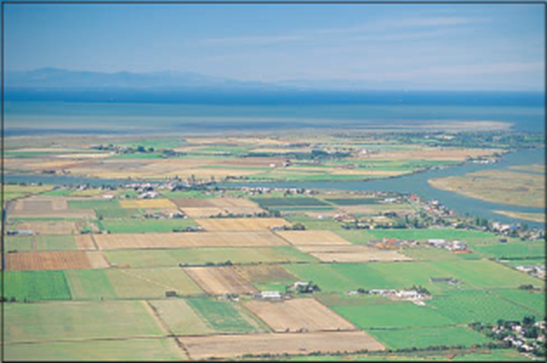 Agroecosystems
	communities of living organisms, together with the physical resources that sustain them (e.g. biotic and abiotic elements of soils and drainage systems) that are managed for the purpose of producing agricultural products
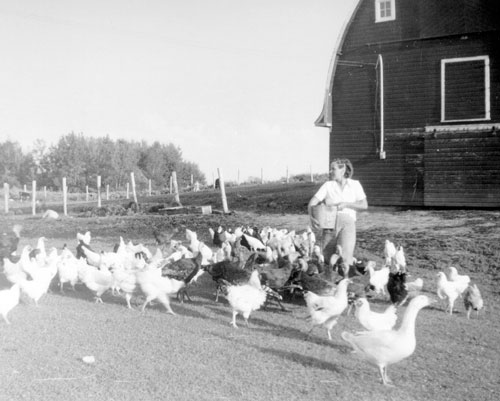 Baxter Geog 2153
3
10/20/2015 8:01 AM
Agricultural Lands in Canada
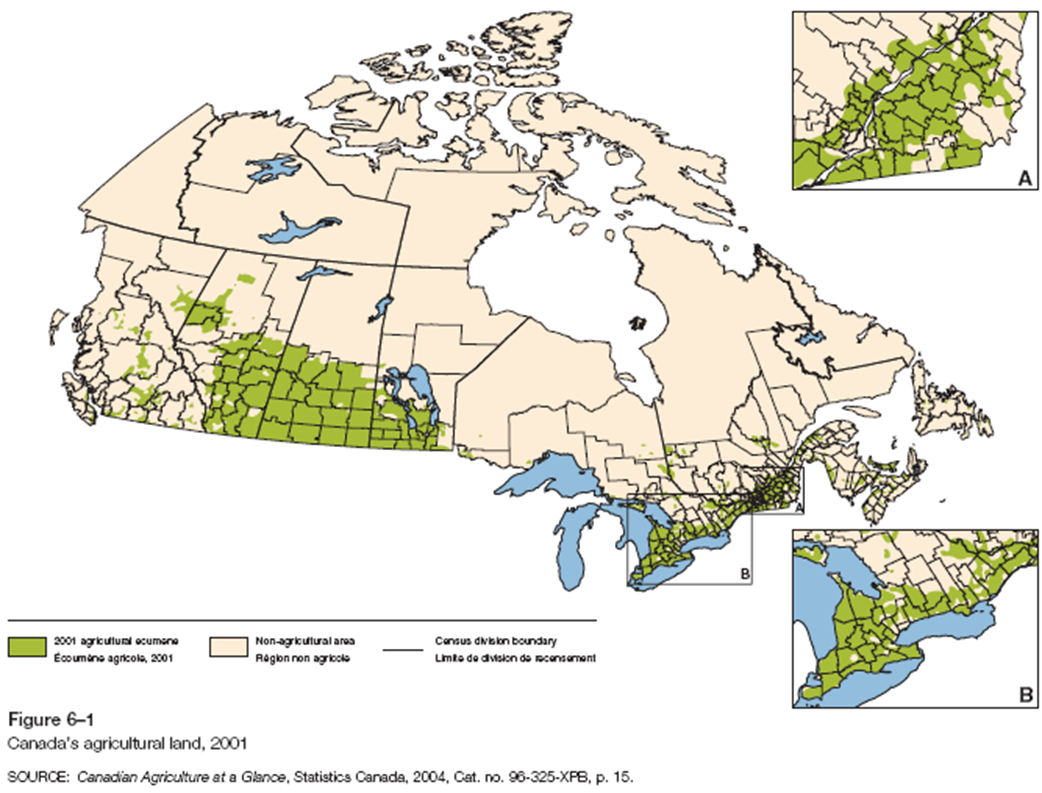 Canada Land Inventory (CLI)
Classes 1 – 3 (dependable agricultural land base)
497,727 km2 (5% of total land base)

Saskatchewan:190, 105 km2 (39% C1-3)
	Alberta:106, 462 km2 (22% C1-3)
	Ontario:76, 537 km2 (15% C1-3)
Baxter Geog 2153
4
10/20/2015 8:01 AM
Agricultural Lands in Canada
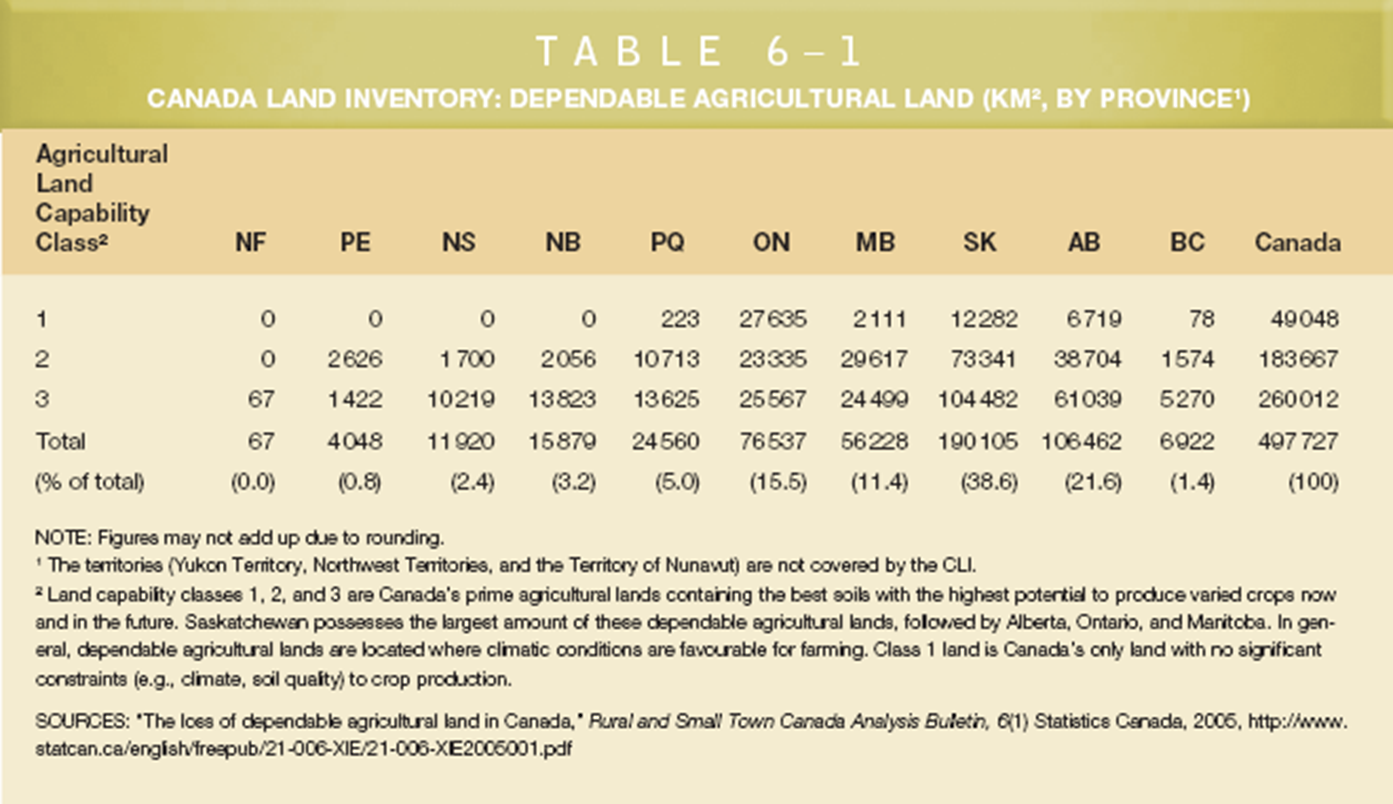 Baxter Geog 2153
5
10/20/2015 8:01 AM
Changing Nature of Canadian Agriculture
Baxter Geog 2153
6
10/20/2015 8:01 AM
Human Activities on Agricultural Lands
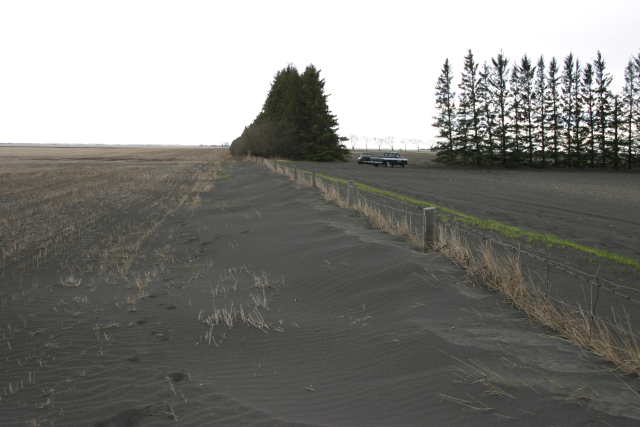 Effects on soil resources
Organic matter

Wind erosion; water erosion; tillage erosion
36% of cultivated land on the Prairies is subject to high risk of wind erosion
80% of cultivated lands in Maritimes high risk of water erosion
Wind erosion on prairie soils
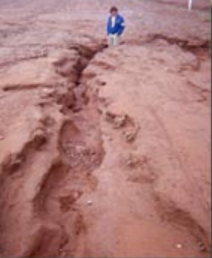 Water erosion PEI
Baxter Geog 2153
7
10/20/2015 8:01 AM
[Speaker Notes: On what sorts of landscape is tillage erosion generally a concern?]
Human Activities on Agricultural Lands
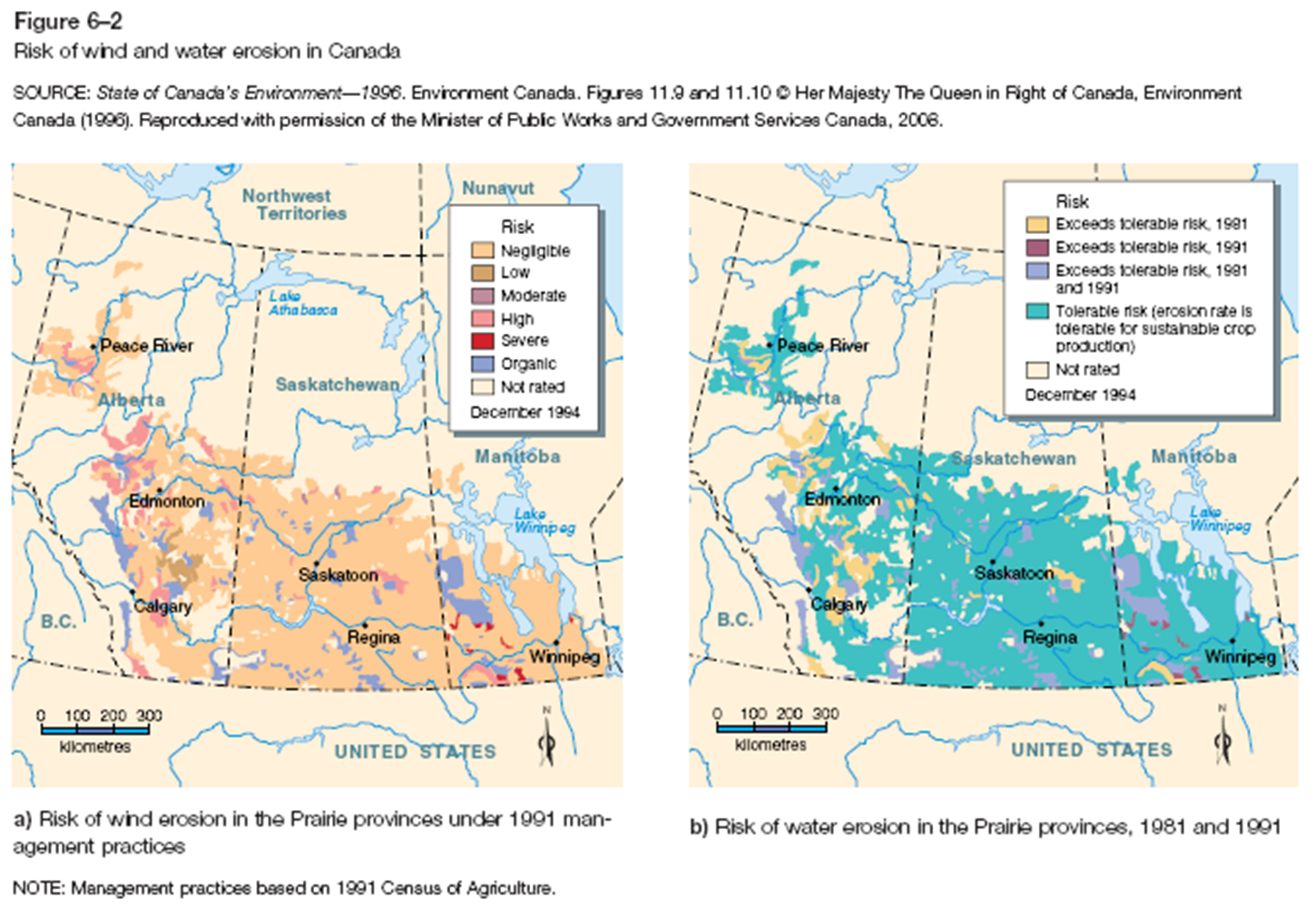 Baxter Geog 2153
8
10/20/2015 8:01 AM
Human Activities on Agricultural Lands
Baxter Geog 2153
9
10/20/2015 8:01 AM
Human Activities on Agricultural Lands
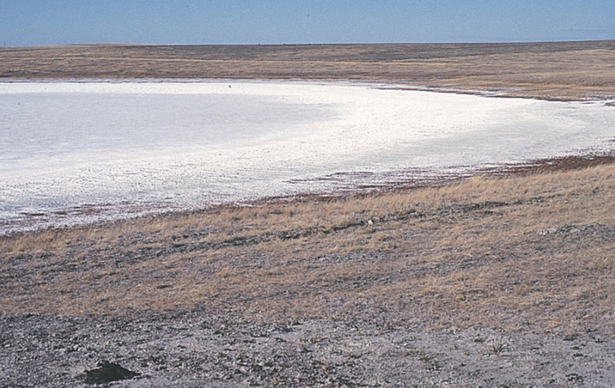 Effects on soil resources
Salinization: excess of salts in soils

Chemical contamination: herbicides, insecticides

Desertification: degradation of dry land to the point where it is difficult to restore productivity
Salinization can be sped up by human land management practices
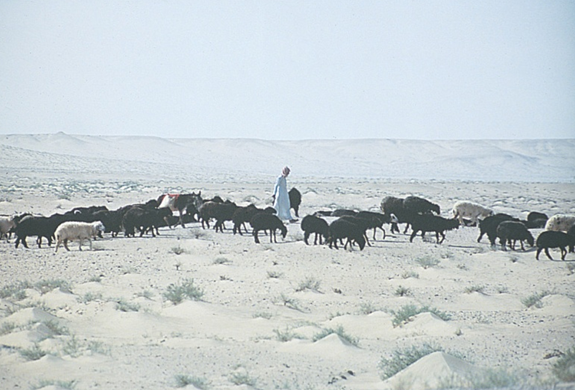 Desertification is relatively low risk in Canada, but a serious problem worldwide
Baxter Geog 2153
10
10/20/2015 8:01 AM
[Speaker Notes: How does irrigation impact salinization?]
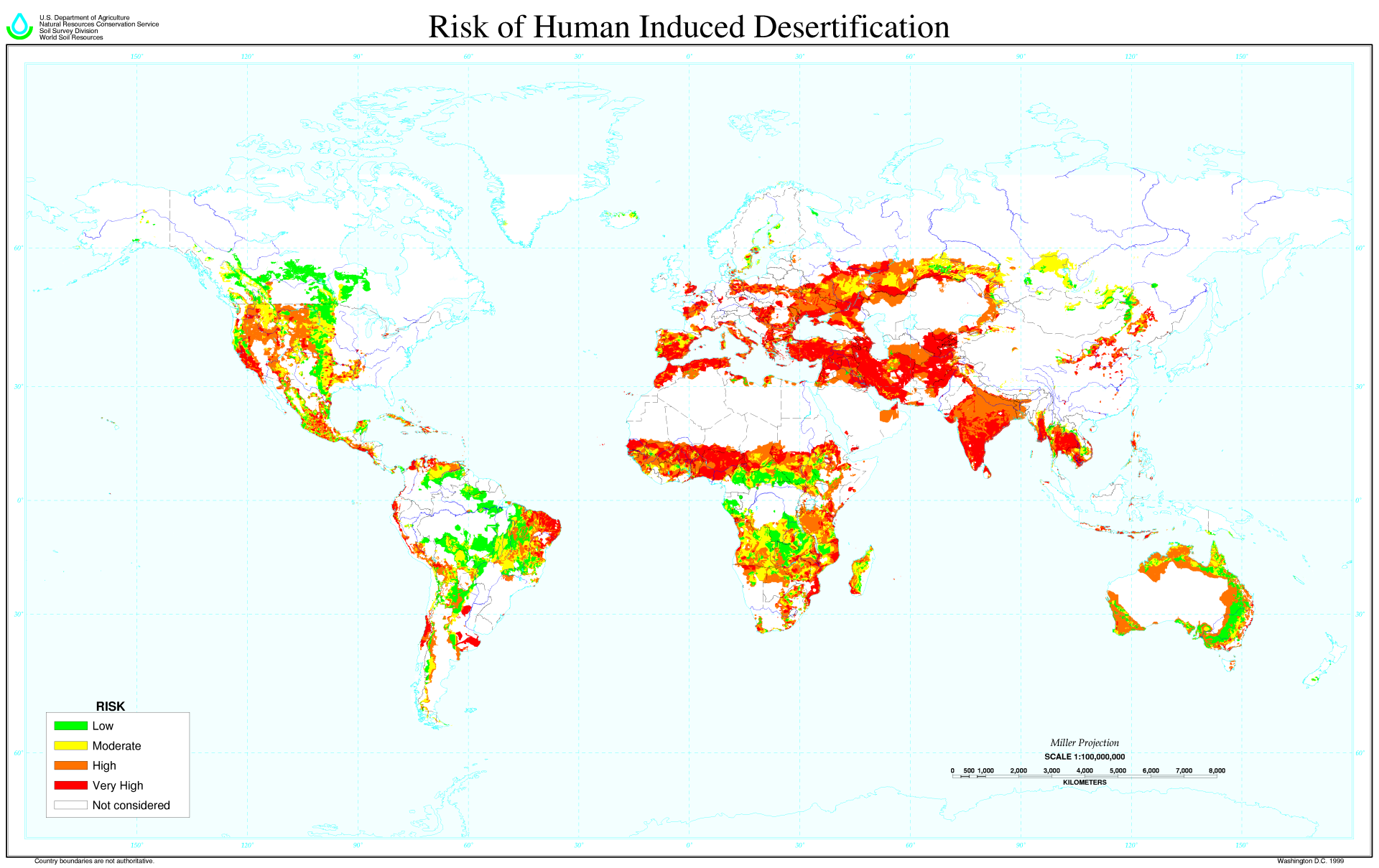 Baxter Geog 2153
11
10/20/2015 8:01 AM
Agricultural Land (Mis)Management
Desertification 
Watch this video and 
What is desertification?
Identify some myths about desertification
Identify land management practices that could be used to prevent and perhaps reverse this process
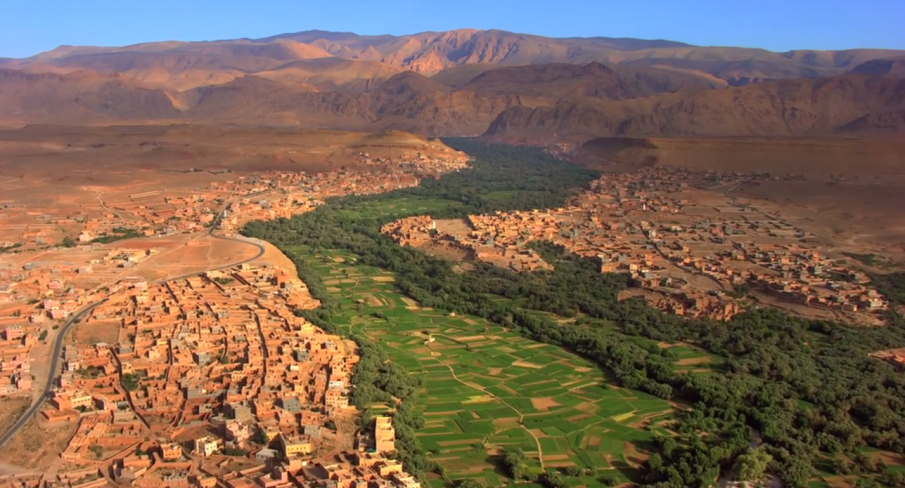 Baxter Geog 2153
12
10/20/2015 8:01 AM
Agricultural Land (Mis)Management
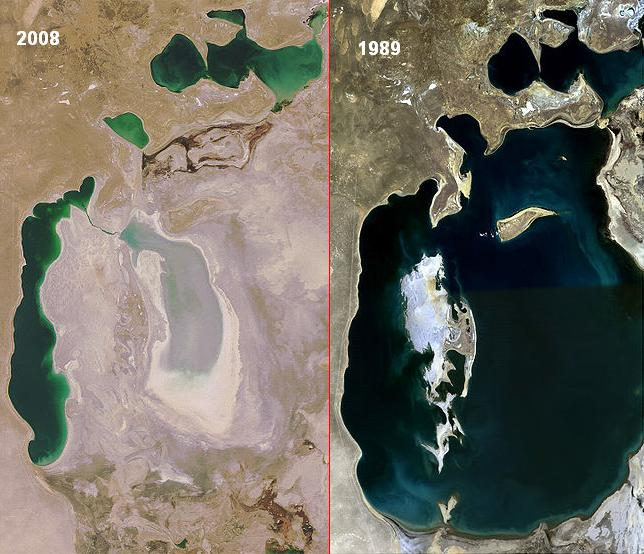 Aral sea eco-disaster
Watch this video and:
Identify the cause(s) of the disaster – both direct (“downstream”) and indirect (“upstream”)
List 4 major impacts of the disaster
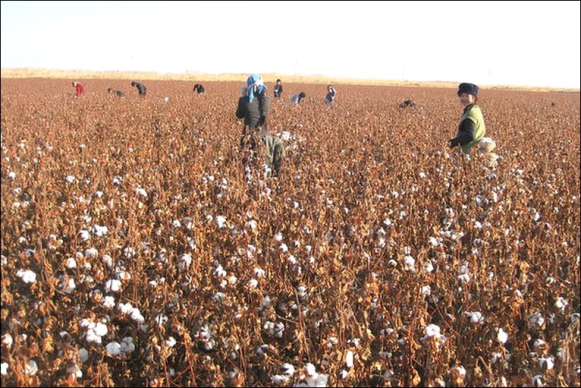 Baxter Geog 2153
13
10/20/2015 8:01 AM
Changes in Land Management
No-till or zero-till
Organic matter including stocks with roots, left on top of the soil rather than tilled under
Meant to retain soil moisture and reduce wind and water erosion
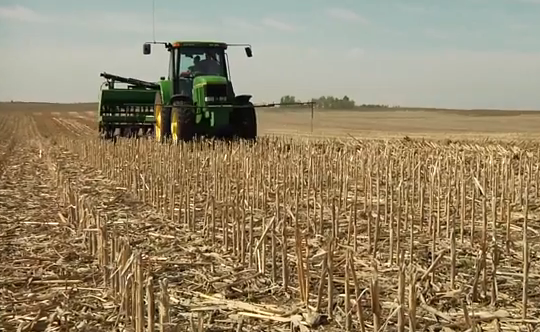 Video: harrow (discs) still used to break up and smooth field for planting
Baxter Geog 2153
14
10/20/2015 8:01 AM
Human Activities on Agricultural Lands
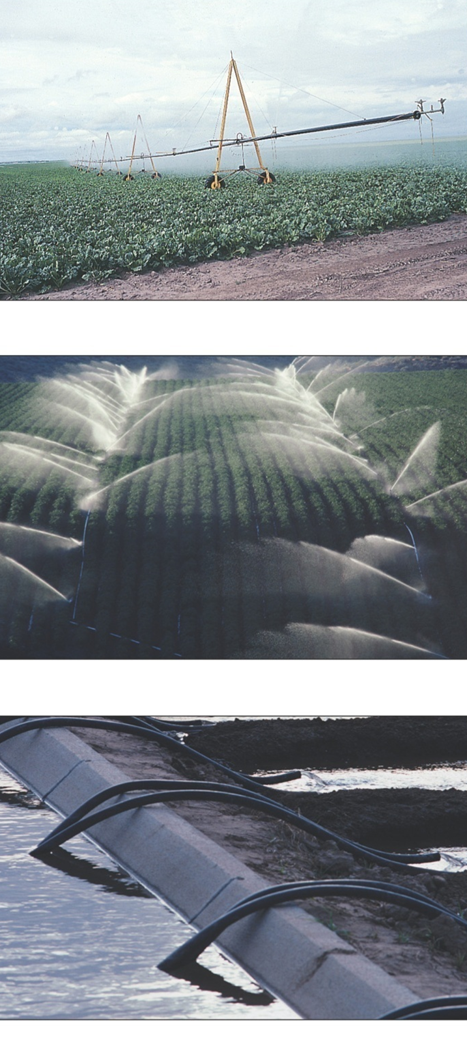 Effects on water resources
Contamination from crop production activities
surface runoff
aquifers showing significant amounts of agrochemicals 

Irrigation effects
3,991 million m3 of water used for agriculture in 1991
85% used for irrigation
Prairie provinces apply irrigation to > 635,000 ha

Contamination from livestock production
ILOs; E. coli and the Walkerton tragedy
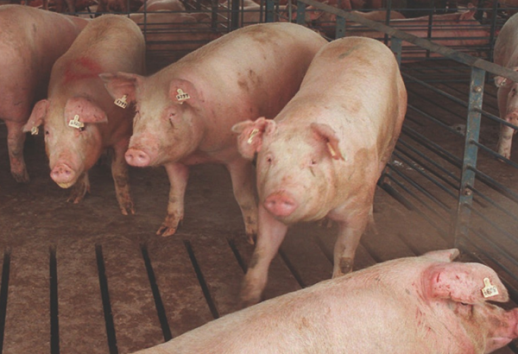 Baxter Geog 2153
15
10/20/2015 8:01 AM
[Speaker Notes: ILO – intensive livestock operations]
Exercise: ILOs and Balancing economic benefits  with socio-environmental costs
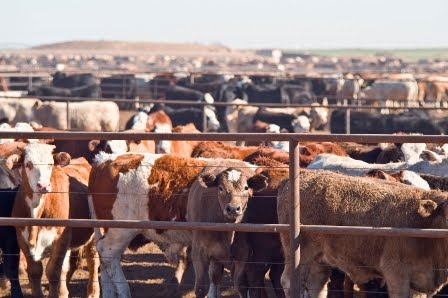 Break into groups of 4
Discuss the merits of intensive livestock operations for providing food for Ontarians.
After 10 minutes be prepared to share key points of your discussion
Intensive livestock operations (ILO) have environmental and social consequences
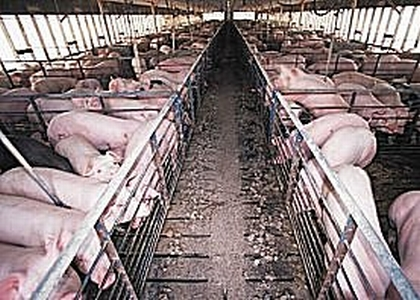 Baxter Geog 2153
16
10/20/2015 8:01 AM
Human Activities on Agricultural Lands
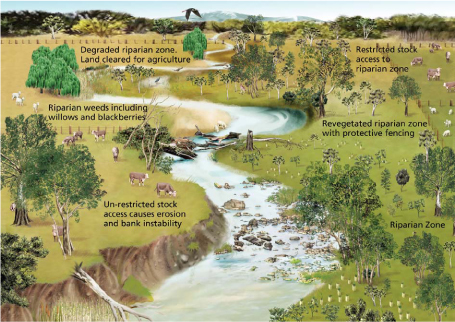 Effects on biodiversity

Wetland loss and conversion
Great Lakes basin: loss of 8,100 ha per year to agriculture and residential development

Rangeland grazing
	40% of worlds land surface used for grazing
	major cause of “riparian” habitat disturbance
Riparian zone is the area at the interface of land and a freshwater river, stream, lake, pond or wetland
Baxter Geog 2153
17
10/20/2015 8:01 AM
Human Activities on Agricultural Lands
Greenhouse gases

Relation of agricultural activities to GHG concentrations:
soils are a natural source of and reservoirs for carbon
methane is emitted from livestock and liquid manure
nitrous oxides are released from nitrogen fertilizers
Nitrogen in fertilizer increased 10% to 30% to grow higher yield crops 
carbon dioxide released from burning of fossil fuels
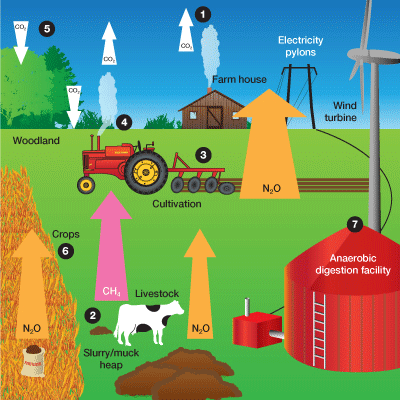 Baxter Geog 2153
18
10/20/2015 8:01 AM
[Speaker Notes: For #3 see law conservation of matter – if a plant is larger it simply requires more inputs.]
Sustainable Agricultural Practices
Tillage practices 
conservation tillage; zero tillage
less summerfallow (land left idle during growing season)
Protecting riparian habitat
“cows and fish ‘experiment’ ” (Box 6-7)
Rangeland stewardship
stocking rates
Integrated Pest Management (IPM)
Baxter Geog 2153
19
10/20/2015 8:01 AM
[Speaker Notes: Summerfallow often requires tilling or spraying to control weeds which is counterproductive
Other soil degradation issues associated with summerfallow are soil erosion, soil organic matter depletion, and soil salinity. Since the soil on fallow land is left bare for long periods of time, the exposed soil is vulnerable to wind and/or water erosion.]
Challenges to Sustainable Agriculture
What is sustainable agriculture?

Land management issues; stewardship

Global markets and competition

Agroecosystem health and productivity

Genetically modified foods: aka “Frankenfoods”?
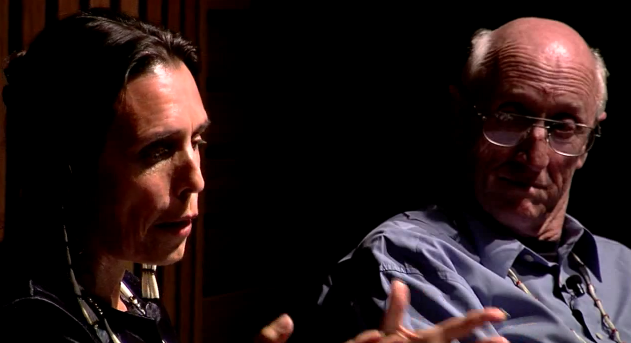 video
Video: Where do you stand on the GMO debate (because much of your diet likely includes GMOS) ?
Baxter Geog 2153
20
10/20/2015 8:01 AM
International and Federal Initiatives
Federal
Environmental Farm Planning (EFP)
National Farm Stewardship Program (NFSP)
Greencover Canada Program (GCP)
Young Environmental Professionals (YEP)
International
Agenda 21
International Development Research Center (IDRC)
UN’s Food and Agriculture Organization (FAO)
World Trade Organization (WTO)
Convention to Combat Desertification
Canadian International Development Agency (CIDA)
Baxter Geog 2153
21
10/20/2015 8:01 AM
[Speaker Notes: Battle against protectionism in the more developed countries is a substantial hurdle.]
Local Initiatives
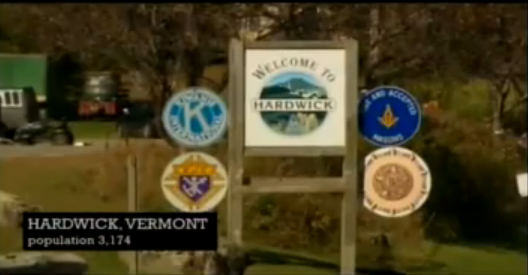 Why are local food systems considered more sustainable?

What do you think about this idea?
Returning to localized food systems (videos)
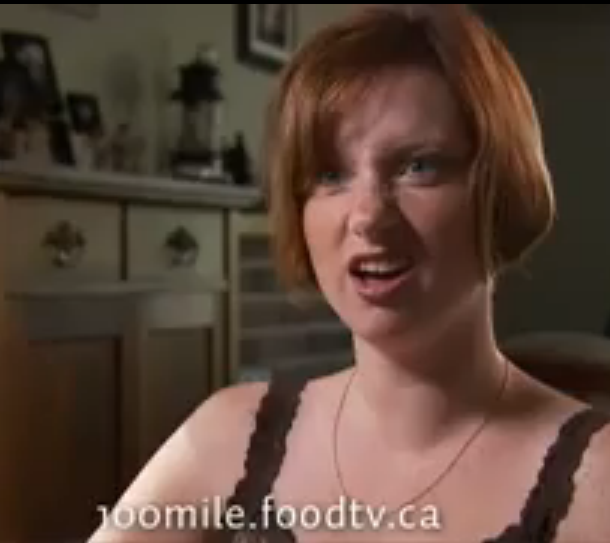 Baxter Geog 2153
22
10/20/2015 8:01 AM
Canada and the World: Agricultural Subsidies
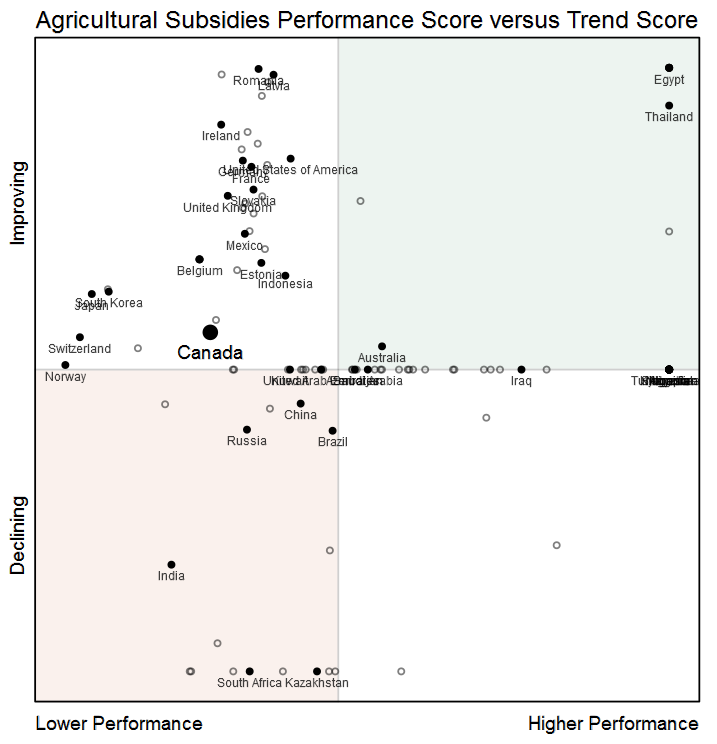 Subsidies 
Generally considered counterproductive re: sustainability since they tend to promotes chemical use and expansion of land into sensitive areas
Though we have relatively tight pesticide regulation earning us #1 ranking, Canada’s 2012 EPI agricultural subsidies ranking = #109 (heavily subsidized);while our overall agricultural ranking is #79!
Baxter Geog 2153
23
10/20/2015 8:01 AM
Review
Most desertification is caused by natural processes rather than human-induced processes.
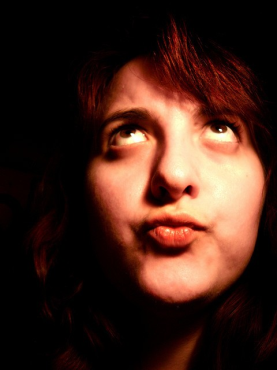 Text a code to 37607 (text Geog2153 to initiate session if needed)
True
False


Or 


Respond at this link
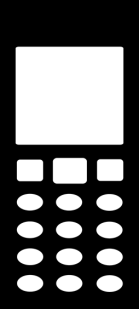 No peeking back up the notes…
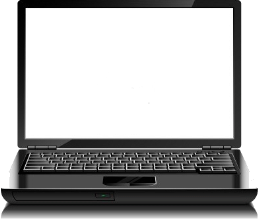 poll results here
Baxter Geog 2153
24
10/20/2015 8:01 AM
Review
Which of the following substances is generally NOT implicated as a serious greenhouse gas emission from agricultural practices?
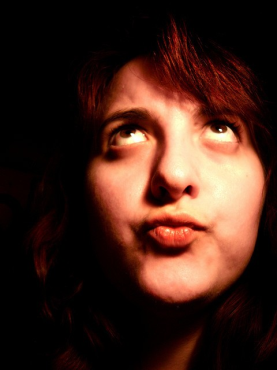 Text a code to 37607
O3
N2O
CH4
CO2

Or 

Respond at this link
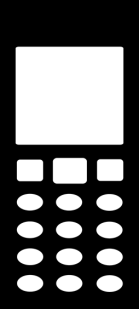 No peeking back up the notes…
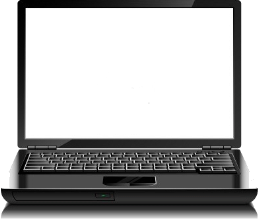 poll results here
Baxter Geog 2153
25
10/20/2015 8:01 AM